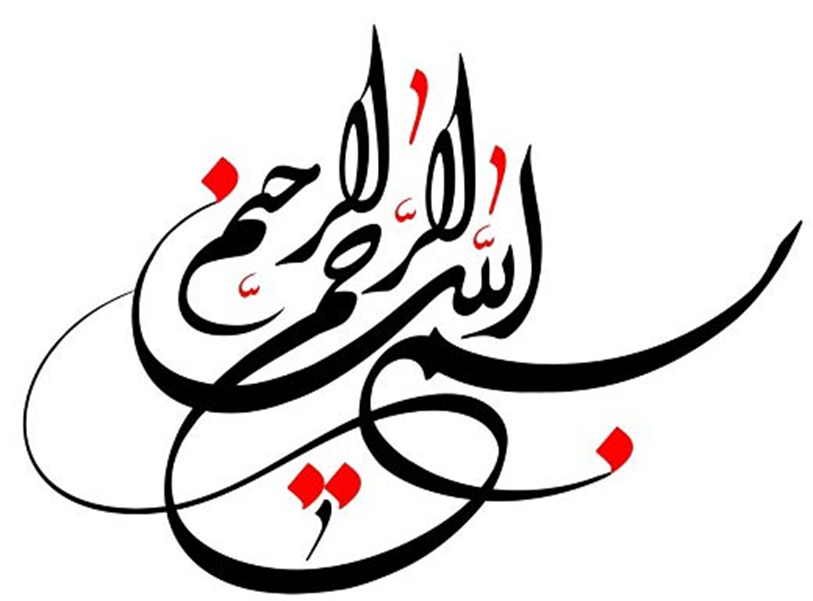 1
بخش اول: 
مهمترین برنامه ها و وظایف حوزه
2
مهمترین برنامه ها و وظایف حوزه
انجام واکسیناسیون کرونا جهت گروه های هدف:

    واکسیناسیون افراد بالای 18  سال
    واکسیناسیون دانش آموزان
    واکسیناسیون زیر 12 سال
3
مهمترین برنامه ها و وظایف حوزه
اجرای  برنامه  طرح  گام  ششم شهید سلیمانی:
       آموزش و اطلاع رسانی
        بیماریابی فعال و مراقبت
        بازتوانی مبتلایان
        واکسیناسیون و آموزش همگانی
         تقویت فرآیند درمان سرپایی
         نظارت بر اجرای رعایت پروتکل های بهداشتی(ارایه خدمات سرپایی جهت بیماران مبتلا  و     مشکوک به کووید در قالب مراکز منتخب)

اجرای  طرح  شهدای سلامت
4
مهمترین برنامه ها و وظایف حوزه
انجام مراقبت ها و خدمات غیر کووید براساس بسته های خدمتی گروه های سنی در قالب نسخه شهری و پزشک خانواده:
خدمات کودکان و نوزادان-خدمات نوجوانان و جوانان و مدارس
خدمات میانسالان و سالمندان-خدمات باروری سالم و جمعیت-خدمات مادران باردار
آموزش و ارتقائ سلامت
خدمات سلامت روانی، اجتماعی و اعتیاد
غربالگری، بیماریابی ، مراقبت و پیگیری بیماری های واگیرو غیر واگیر
خدمات بهبود تغذیه سالم
خدمات سلامت دهان و دندان
خدمات سلامت محیط  و کار
خدمات آزمایشگاه
مدیریت کاهش خطربلایا
5
بخش دوم (تحلیل وضعیت موجود حوزه در زمان تحویل مسئولیت): 

نقاط قوت
نقاط ضعف
موانع و مشکلات
6
تحلیل وضعیت موجود حوزه در زمان تحویل مسئولیت- نقاط قوت:
برنامه ریزی و پیگیری مستمر برنامه ها
نظارت مستمر بر اجرای برنامه ها
ادغام خدمات مراقبت به گروه های سنی در نظام شبکه
تقویت همکاری بین بخشی (همکاری منسجم  با استانداری، بسیج ، آموزش و پرورش و .....و استفاده از ظرفیت نیروهای داوطلب جهت اجرای برنامه گام ششم شهید سلیمانی )
تقویت و راه اندازی مراکز منتخب کووید ومراکز واکسیناسیون
رسیدگی به شکایات تلفنی سامانه 190
تقویت و راه اندازی استفاده از کلیه ظرفیت ها و فرصت ها جهت آموزش و اطلاع رسانی از جمله استفاده از ظرفیت فضای مجازی
پیگیری بیماران و اطرافیان از طریق سامانه رهگیری دانشگاه علوم پزشکی اصفهان
فراخوان پیامکی افراد واکسینه نشده با استفاده از نرم افزار فراخوان دانشگاه علوم پزشکی اصفهان مبتی بر داده های استخراج شده از سامانه سیب
استقرار سامانه اطلاعات درآمد (ماد) در کلیه واحد های ارائه خدمت تحت پوشش
7
تحلیل وضعیت موجود حوزه در زمان تحویل مسئولیت- نقاط ضعف:
کمبود اعتبارات مالی و منابع فیزیکی و تجهیزات 
محدود بودن منابع جهت پرداخت های به موقع همکارانی که در شیفت های مراکز منتخب و واکسیناسیون ارایه خدمت می نمایند
محدودیت منابع جهت پرداخت های تشویقی در قالب حق الزحمه کرونا به همکاران ستادی و محیطی در راستای افزایش انگیزه(رضایت ضعیف کارکنان از پرداخت های مالی)
تشکیل نشدن ستاد استانی جمعیت و تبیین شرح وظایف هر سازمان و برنامه ریزی جهت دریافت گزارشات دوره ای بر اساس فرمت مشخص و خاص
نبود ضمانت اجرایی معاونت های دانشگاه و همچنین سازمان ها و ادارات در خصوص شرح وظایف محوله قانون حمایت از خانواده و جوانی جمعیت و ارائه گزارشات دوره ای لازم
بالا بودن حجم فعالیت ها و تنوع برنامه ها 
عدم دسترسی به نرم افزاری جامع و یکپارچه در سطح استان به منظور پایش آنلاین شاخص های موجود آزمایشگاه
8
تحلیل وضعیت موجود حوزه در زمان تحویل مسئولیت- موانع و مشکلات:
وجود موانع زیر ساختی از جمله کندی سرعت اینترنت و اختلال در استفاده از سامانه سیب
عدم همکاری مراکز درمانی خصوصی در امر مراقبت بیماری کووید19 و عدم همکاری برخی از متخصصین زنان در خصوص واکسیناسیون مادران باردارو وجود برخی موانع فرهنگی در پذیرش تزریق واکسن
عدم وجود قوانین سخت گیرانه در خصوص پیشگیری از تجمعات و رعایت پروتکل ها
عدم وجود قوانین در خصوص  رهگیری افرادی که قرنطینه را رعایت نمی نمایند.
 ضعف درمراجعه گروه های هدف به مراکز خدمات جامع سلامت جهت دریافت خدمات سلامت بدلیل اپیدمی
تمرکز منابع انسانی و مالی بر برنامه کووید 19 و در نتیجه ضعف سایر برنامه
عدم وجود چارت سازمانی به منظور تأمین نیروی مرکز جامع تکامل کودکان
عدم همکاری و هماهنگی همه جانبه برون بخشی در زمینه برنامه کنترل دخانیات
عدم استقرار روانشناس دراکثر مناطق روستایی و شهر های زیر 20 هزار
فقدان سيستم حمايت تغذيه اي از اقشار آسيب پذير
9
بخش سوم (تحلیل وضعیت فعلی حوزه): 

اهم دستاوردها و اقدامات اجرایی انجام شده
افتخارات و رتبه های برتر کسب شده
10
تحلیل وضعیت فعلی حوزه - اهم دستاوردها و اقدامات اجرایی انجام شده:
ارتقائ پوشش واکسیناسیون کووید19 طی 100 روز گذشته:
      دوز اول: 16.62%-  دوز دوم: 35.57 %-  دوز سوم: 31.87 %
پوشش واکسیناسیون دانش اموزان ایرانی(12-18 سال): 86.5%
بیماریابی کووید19 در بین  تعداد 197911 نفر در بخش سرپایی و کشف 47334 مورد مثبت کووید وبیماریا بی در بین تعداد 10896 نفر در بخش بستری و کشف 3373 مورد مثبت کووید
پیگیری واکسیناسیون مادران باردار پوشش واکسیناسیون مادران باردار فعلی به میزان 78%
 پیگیری 1523 نفر مادر باردار مبتلا/ مشکوک به کووید در بخش سرپایی در بازه زمانی مورد نظر و پیگیری 2776 مورد مادر باردار توسط مشاورین سامانه 4030 مستقر در حوزه معاونت بهداشتی 
توسعه مراکز منتخب و تجمیعی واکسیناسیون(کلیه مراکز خدمات جامع سلامت از ابتدای آذرماه موظف به انجام واکسیناسیون کرونا گردیدند.)
توسعه مراکز منتخب کووید19
11
تحلیل وضعیت فعلی حوزه - اهم دستاوردها و اقدامات اجرایی انجام شده:
بهبود استاندارد واحدهای بهداشتی درقالب  افتتاح 20 واحد بهداشتی 
پیگیری اجرای برنامه  نسخه الکترونیک در مراکز خدمات جامع سلامت
کشف و تحت مراقبت و درمان قرار دادن تعداد 9 نفر بیمار جدید HIV+ و جذب و حمایت از تعداد 21 نفر افراد آسیب پذیر در مراکز کاهش آسیب زنان 
انجام بالغ بر 139000 بازدید از مراکزتهیه و توزیع مواد غذایی و اماکن عمومی
معرفی 3477 مورد متخلف اصناف به مراکز قضایی و انجام 2149 مورد پلمپ مراکزتهیه و توزیع مواد غذایی و اماکن عمومی و رسیدگی به21499 شکایت تلفنی 
انجام 4449 مورد مشاوره باروری سالم و فرزند آوری جهت زوجین واجد شرایط 
راه اندازی مرکز جامع اختلالات طیف اتیسم در شهرستان نجف آباد و همکاری با سازمان بهزیستی 
همکاری با معاونت درمان به منظور راه اندازی بانک شیر دانشگاه علوم پزشکی اصفهان در بیمارستان الزهرا (س)
12
تحلیل وضعیت فعلی حوزه - اهم دستاوردها و اقدامات اجرایی انجام شده:
انجام حمایت های روانی  جهت 182نفر از بازماندگان متوفیان ناشی از بیماری کووید-19تا پایان 6 ماهه اول سال 1400
ارائه مداخلات روانی- اجتماعی جهت 1575  نفر از بهبودیافتگان بیماری کووید-19تا پایان 6 ماهه اول سال 1400
معرفی نرم افزار مورد استفاده در غربالگری نوزادان و عدم اعتیاد در سطح وزارت خانه و کشوری
تبدیل مراکز تحت پوشش به پنج منطقه و ایجاد آزمایشگاه پشتیبان در هر منطقه که این امر جهت آمادگی در هنگام بروز بالایا و همچنین پشتیبانی از آزمایشگاه های دارای مشکلات فنی و کیفی بسیار کمک کننده می باشد  
برگزاری 4 جلسه هم اندیشی با حضور دانشجویان به منظور شناسایی چالش ها و تشکیل 3 کارگروه با حضور جوانان با عناوین : کارگروه احصاء قوانین مرتبط با ازدواج-کارگروه فرهنگ سازی خانواده و جامعه- کارگروه توانمندسازی جوانان در ازدواج
13
تحلیل وضعیت فعلی حوزه - افتخارات و رتبه های برتر کسب شده:
پیوستن به شبکه تشخیص مولکولی بهداشت کشور
طراحی سامانه ی استانی جهت جمع آوری اطلاعات مبتلایان به بیماری کووید19 و رهگیری موارد در تماس  
طراحی سامانه ی استانی جهت جمع آوری داده های مربوط به واکسیناسیون کووید19
طراحی و توسعه سامانه استعلام واکسیناسیون جهت بررسی وضعیت واکسیناسیون ادارات و ارگان های سطح استان و ایجاد دستری به سامانه مذکور جهت کلیه ارگان های موجود در سطح استان
14
بخش چهارم (رئوس برنامه های آتی حوزه): 

برنامه های کوتاه مدت
برنامه های بلند مدت
15
رئوس برنامه های آتی حوزه - برنامه های کوتاه مدت:
ادامه اجرای واکسیناسیون کووید19
ادامه فعالیتهای مرتبط با اپیدمی کووید19
تکمیل و تجهیز پروژه های نیمه تمام و احداث واحدهای بهداشتی درمانی 
ایمنی غیرسازه ای واحدهای بهداشتی درمانی تحت پوشش
اجرای بسته خدمات سطح اول جهت گروه های هدف
یکسان سازی نرم افزارپذیرش و جوابدهی  مورد استفاده در آزمایشگاه در کلیه آزمایشگاه های تحت پوشش و آزمایشگاه های ازدواج و عدم اعتیاد تحت پوشش
تجمیع خدمات حاکمیتی مانند سل ،التور و مالاریا به صورت منطقه ای جهت جلوگیری از پرت منابع مالی 
پی گیری و ساخت یک سردخانه ( زنجیره سرما )در مرکز بهداشت شماره یک اصفهان و شهرستان خمینی شهر
پیگیری جهت راه اندازی واحد مشاوره هپاتیت در استان
ساماندهی و راه اندازی تیم سیار مرکز مشاوره بیماری های رفتاری استان جهت بیماریابی در بین گروه های دارای رفتار مخاطره آمیز و سخت در دسترس
16
رئوس برنامه های آتی حوزه - برنامه های کوتاه مدت:
بازرسی های مداوم برای کنترل  کلیه عوامل محیطی موثر بر سلامت
خطرسنجی گروه های هدف و بیماریابی، مراقبت و پیگیری افراد مبتلا و در معرض خطر بیماری های غیرواگیر
انجام هماهنگی درون بخشی، بین بخشی و برون بخشی در راستای اجرایی سازی قانون حمایت از خانواده و جوانی جمعیت
طراحی مداخلات به منظور کاهش مرگ و میر مادران باردار به دلایل قابل اجتناب بویژه مرگ های مادری ناشی از کووید-19(احصای پوشش حداکثری واکسیناسیون مادران باردار -برنامه ریزی و اجرای مستمر پیگیری مادران مبتلا/ مشکوک به کووید در بخش سرپایی و...)
اجرای برنامه نیاز سنجی سالمندان بسیار پرخطر و پرخطر
توانمند سازی بهورزان شاغل با ادامه تحصیل آنها در مقطع کاردانی بهورزی
پذیرش و تربیت بهورز
ارتقاء برنامه های پایش و نظارت
انجام برنامه ریزی جهت ارتقا شاخص های بررسی شده در طی دوره های زمانی خاص
17
رئوس برنامه های آتی حوزه - برنامه های بلند مدت:
محرومیت زدایی از واحدهای بهداشتی درمانی استان اصفهان در قالب اعتبارات ملی از محل اعتبارات هدفمندی 
ایمنی سازه ای واحدهای بهداشتی درمانی
اجرای برنامه پزشک خانواده و تحول سلامت
تغییر فرایندهای مدیریت کنترل عوامل محیطی تاثیر گذار بر سلامت و تمرکز آن با همکاری دیگر ارگان های دخیل در قالب یک سازمان با مسئولیت واحد وتدوین قانون جامع بهداشت محیط برای ارتقا علمی و اجرایی گروه سلامت محیط
اجرای برنامه شهر و روستای بدون دخانیات طی یک روند 5 ساله و گسترش کمی و کیفی آن
تدوین و اجرای پروژه اجرایی سازی راهبرد «رصد و آمایش جمعیت و نرخ باروری کلی در راستای صیانت از جمعیت» و انجام مداخلات مرتبط به تفکیک شهرستان های تحت پوشش
اجرای قانون حمایت از خانواده و جوانی جمعیت وتوسعه و ارتقای آموزش های هنگام ازدواج 
گسترش مراکز جامع تکامل کودکان بر اساس جمعیت تحت پوشش
طراحی و اجرای مداخلات در راستای کاهش مرگ و میر کودکان زیر 5 سال تحت پوشش دانشگاه و کاهش مرگ و میر مادران باردار به دلایل قابل اجتناب بویژه مرگ های مادری ناشی از کووید-19
18
رئوس برنامه های آتی حوزه - برنامه های بلند مدت:
اجرای برنامه سند ملی سالمندان
طراحی مداخلات به منظور برنامه ریزی ارتقا کمی و کیفی خدمات معمول و ویژه برنامه سلامت مادران
بهبود امنيت غذايي و ارتقای كيفيت تغذيه اقشار مختلف جامعه
افزایش دسترسی به خدمات سرپایی در حوزه تشخیص به هنگام و درمان اختلالات شایع روانپزشکی
ایجاد پوشش مراقبتی برای کودکان مورد بدرفتاری و افراد متاثر از همسرآزاری شناسایی شده در نظام مراقبت های بهداشتی
ارتقای کمی و کیفی خدمات ارزیابی ،تشخیص و مراقبت اختلالات مصرف دخانیات،الکل و مواد در نظام مراقبت های اولیه
پی گیری و تامین اعتبار از کمیساریای پناهندگان در خصوص  پروژه ساخت یک پایگاه جامع سلامت در امیرآباد شهرستان نجف آباد 
مطالعات کاربردی در مورد نحوه توانمندسازی مردم ساکن در مناطق سالک خیز استان برای حفاظت ازخود در برابرگزش ناقل بیماری(حوزه آموزش سلامت)
19
تصوير فرداي سازمان با تصميم امروز مديران ترسيم می شود.
20